A7   A Sound Mind In A Sound Body
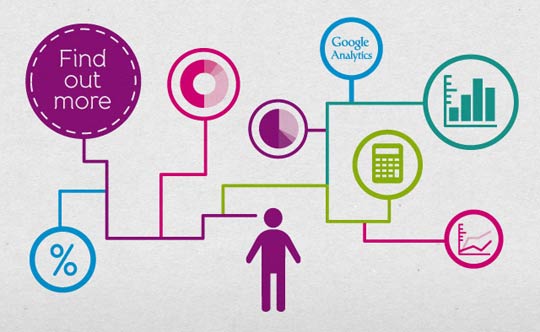 1. I eat in front of television
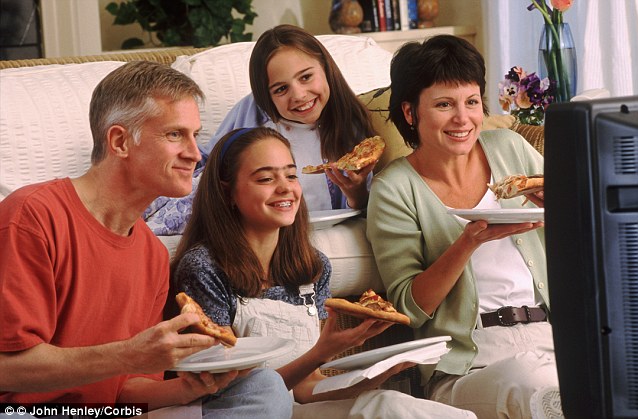 2. You nibble between meals
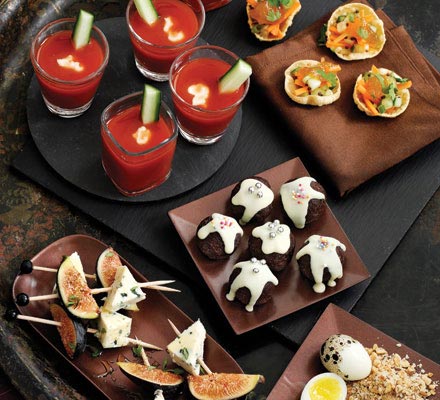 3. You practice a physical activity
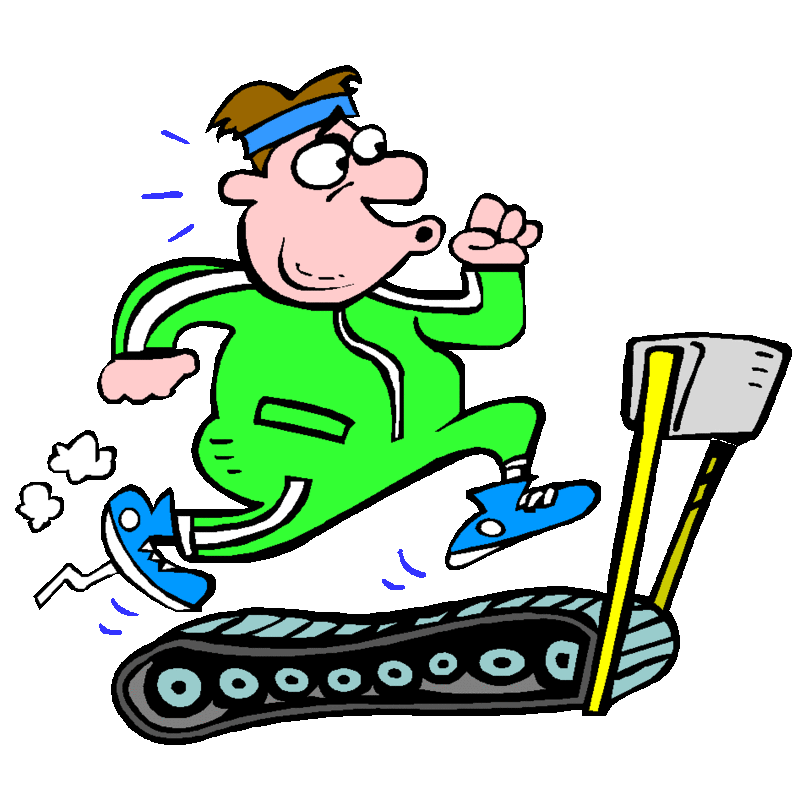 4. Do you take breakfast before school ?
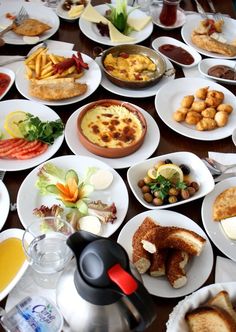 If no why ?
5. Do you eat at set times
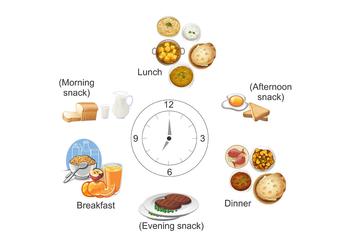 If no why ?
6. Do you know what a food additive is ?
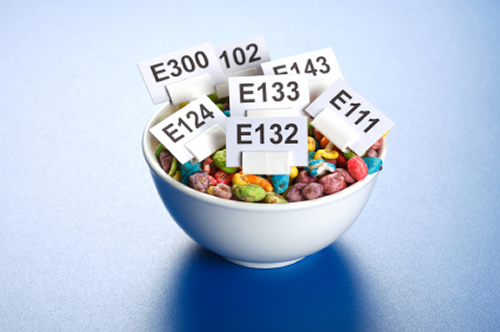 7. Do you watch the labels to find out what food additive is present in the products you buy ?
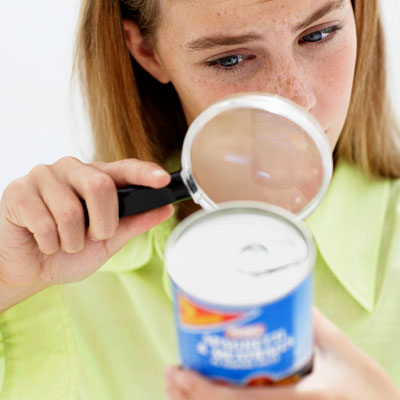 8. Do you think you consume additives regularly in your foods ?
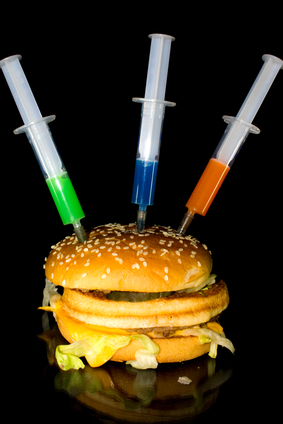 9. Do you think that additives are good for you ?
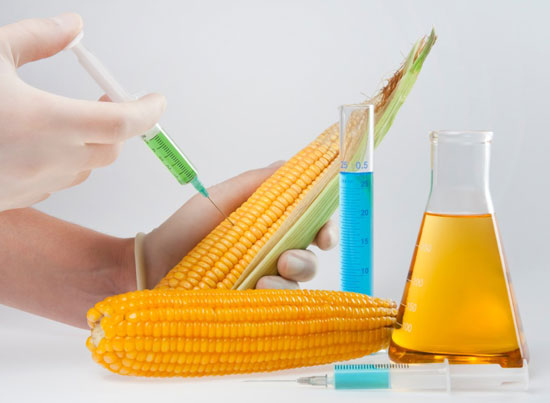 10. Do you feel well enough informed about their effect and roles ?
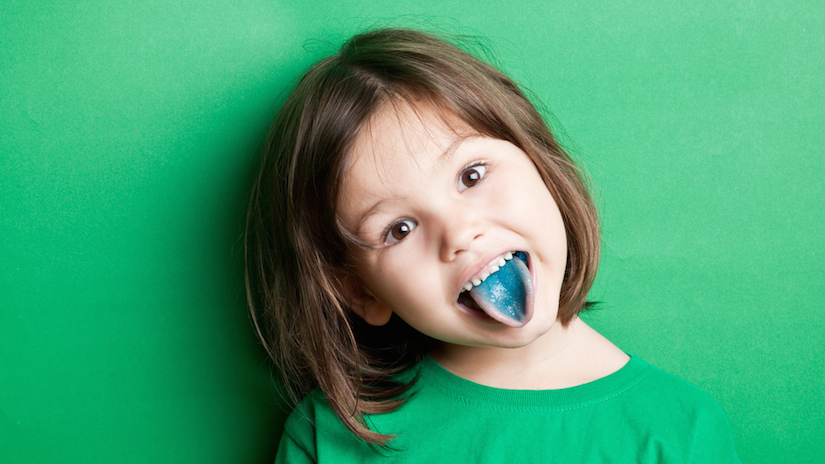